Primary Care and Population Sciences: 
PhD Research Presentation Half Day
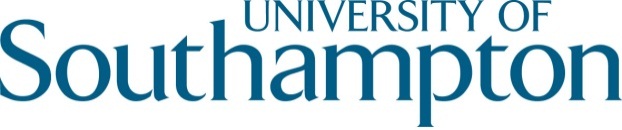 Tuesday 20th January 2015, LE30, Level E, SGH
Please contact Lisa Coates (L.Coates@soton.ac.uk) to confirm your place.